Sea Ice Observations with TurboWin+
Karolin Eichler
Deutscher Wetterdienst
Karolin.eichler@dwd.de
Setting the Scene
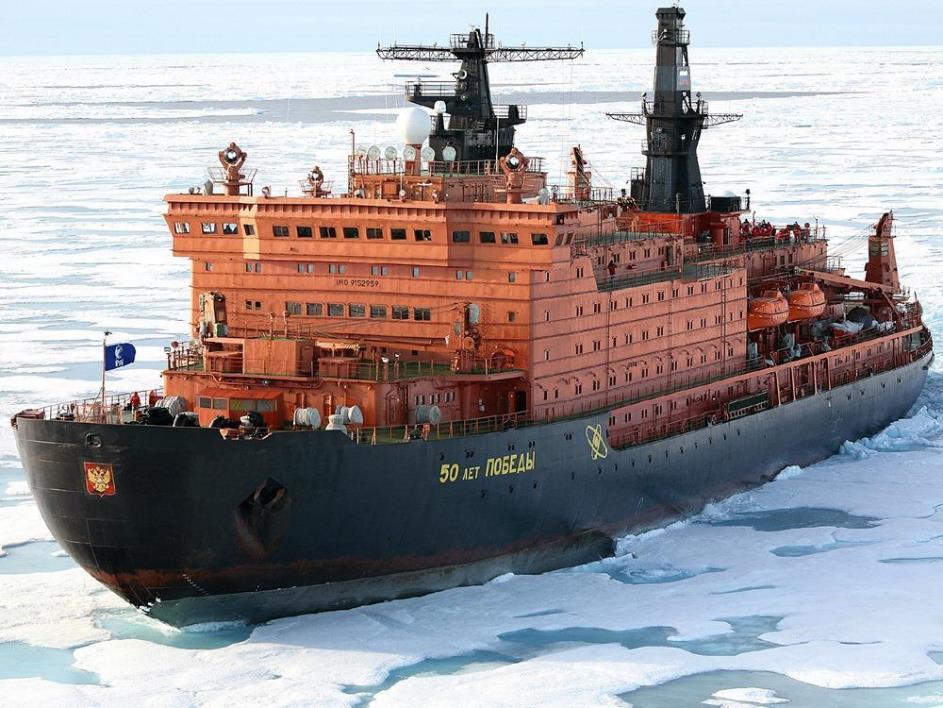 The bridge
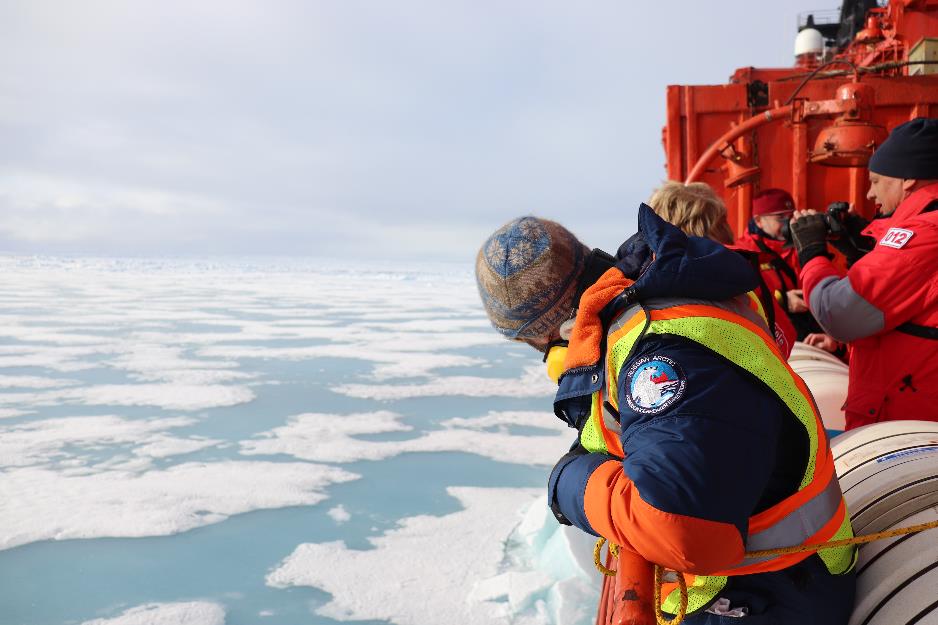 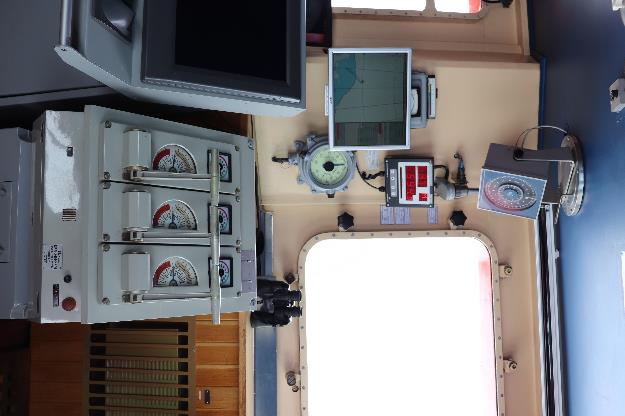 View from the bridge
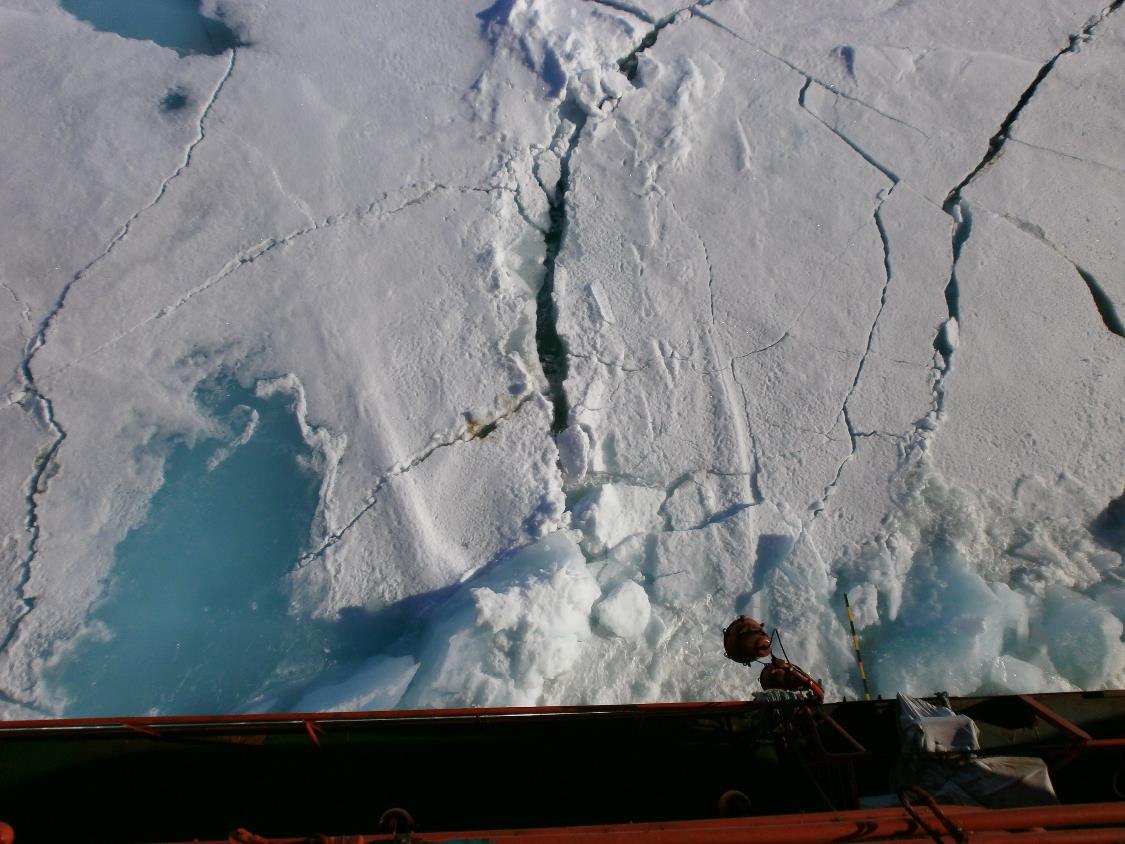 Our biggest help
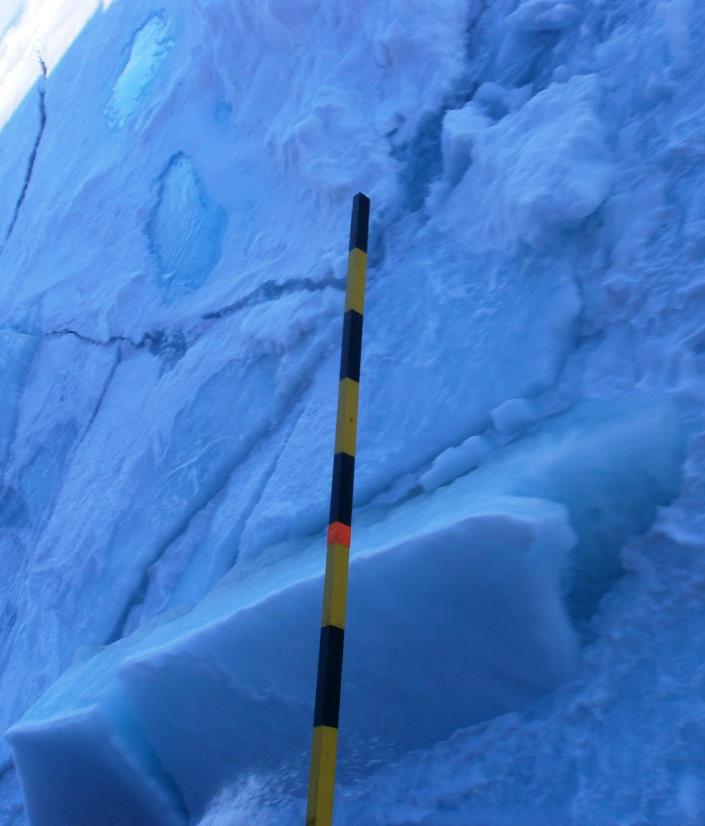 Using TurboWin+
Example
BBXX CBAQ9GJ 1606/ 99803 10527 41/// 8//// 10031 21025 40236 5//// 7//// 88/1/ 22200 0//// 2//// ICE 3319/=

FM 13–XIV Ext. SHIP

C=ice concentration (3=4/10 to 6/10 (3/8 to less than 6/8), open pack ice)
S=stage of development (3 Predominantly new and/or young ice with some first-year ice)
B=Ice of land origin (1=1–5 icebergs, no growlers or bergy bits)
D=bearing (9=Not determined (ship in ice))
Z=ice condition (Not reported)
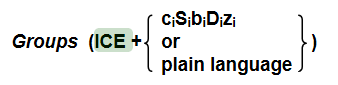 Cloud cover, Temperature, Ice concentration
Pressure (hPa)
[Speaker Notes: 5=9-10/10 ice]